PORTS OF THE EAST
SANTOSH MOHAPATRA
IF INDIA WERE ONE COUNTRYDIVIDED ON BASIS OF PORT ACCESS
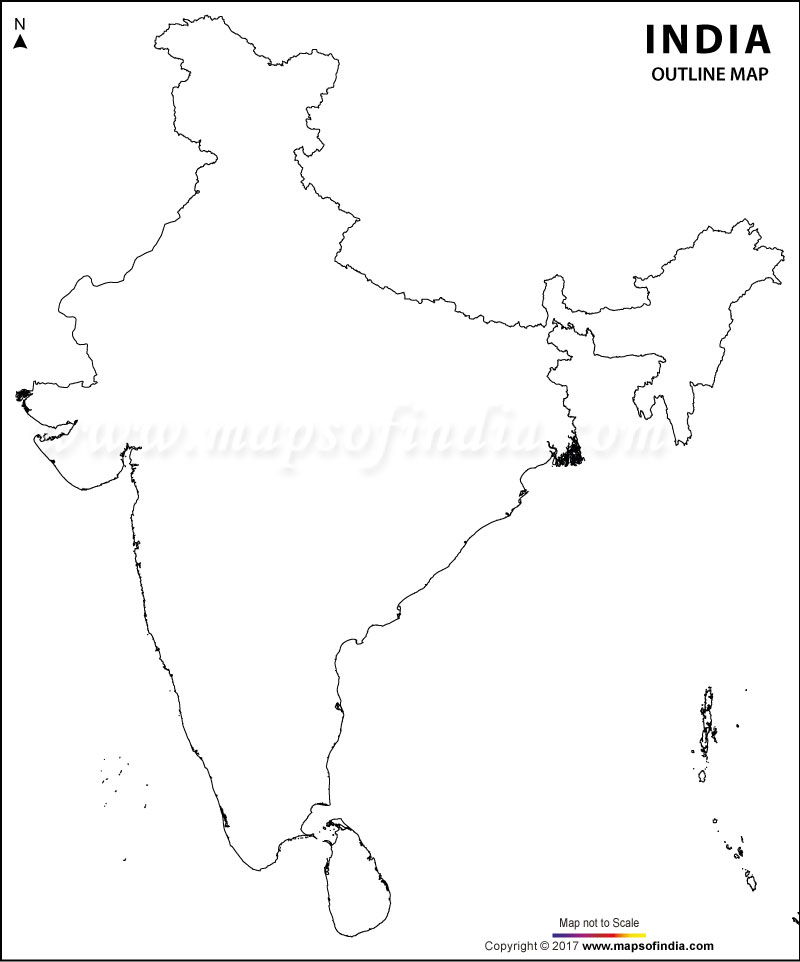 WEST
EAST
SOUTH
THE EASTa large hinterland
Covers 12 states fully (West Bengal,Odisha,Jharkhand,Chhatisgarh,Assam,Meghalay,Manipur,Tripura,Nagaland,Mizoram,Sikkim and  Arunachal Pradesh) 
and 4 states partially (Andhra pradesh,Bihar, Madhya Pradesh and Uttar Pradesh)
THE EASTa land of rains, rivers and waterways
Receives highest raifall (more than half the rain the country receives)
Major Rivers (Ganga, Brahmaputra,Mahanadi, Godavari,Brahmani, Batarani,Subarnarekha)
and Waterways (Four out of six National Waterways (I,II,V and VI)
THE EAST..of minerals and mineral based industries
Steel plants 
Aluminium plants
Refineries
Powerplants
Iron Ore 
Coking Coal
Non coking coal
Buxite
manganese
Other minerals
THE EASTbut less industrialised than west and south
More core than down stream industries
Less of containers and more of bulk, dry bulk and liquid cargo
High cost of logistics
16% compared to national average of 12% and global 9%
Less density of rail connectivity
Perennial shortage of wagons
THE EASTthe coastline
Largely Esturian
Deep sea goes farther as you move from south to north
Together with lack of naturally deep locations, make ports cost intensive
Other disadvantages
tidal differene
Cyclones
Small ports are a difficult proposition
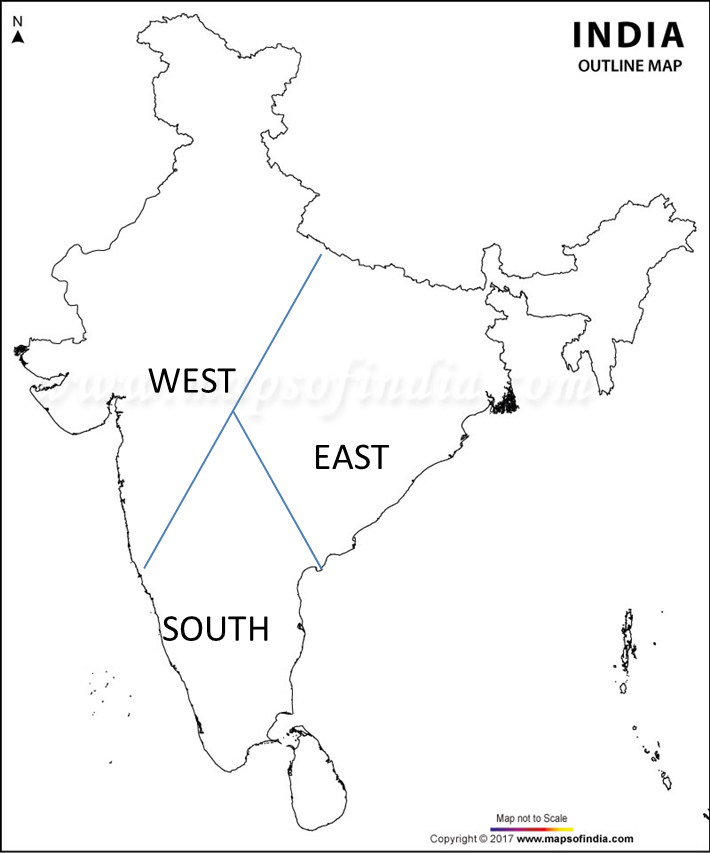 PORTS OF THE EAST
FUNCTIONING AND PROPOSED
KOLKATA HALDIA
SAGAR
TAJPUR
SUBARNAREKHA
DHAMRA
PARADIP
ASTARANGA
GOPALPUR
BHAVANAPADU
VISHAKHAPATNAM
GANGAVARAM
THE PORTS (FUNCTIONING)
KOLKATA HALDIA 	 57 	MT  
PARADIP 		102 	MT
VISHAKHAPATNAM	65	 MT
DHAMRA		22	MT
GANGAVARAM	20 	MT
GOPALPUR		1-2 	MT
THE PORTS (PROPOSED)
SAGAR ISLAND  PROMOTED BY GOI/GOWB
TAJPUR			-do-		GOI/GOWB
SUBARNAREKHA	-do-		TATA STEEL
ASTARANGA		-do-		NAVYUG
BHAVNAPADU		-do-		ADANI
CARGO DRIVERS
NATIONAL STEEL POLICY 2017
300 MT OF STEEL WOULD MEAN
106 MT COKING COAL (even if is imported coal is reduced to 65% as envisaged)
85 MT LIMESTONE
18 MT STEEL TO BE EXPORTED
50 MT IRON ORE/PALLETS COASTAL TRANSPORT
UNLOCKING OF COAL BLOCKS
>100 MT COAL MAY GO BY COASTAL ROUTE
INCREASE IN CONTAINER TRAFFIC ‘CAUSE OF TRADE WITH ASIAN COUNTRIES
DEVELOPMENTS TO WATCH
UNDERSTANDING WITH MARITIME NEIGHBOURS (BANGLADESH AND MYANMAR)
CHINESE INITIATIVE IN THE REGION
GOVERNMENTS ENCOURAGEMENT OF COASTAL TRANSPORT
INLAND WATERWAYS- GOVT THRUST ON SAME
SAGARMALA- PORT DRIVEN INDUSTRIALISATION
ISSUES TO RESOLVE
CLOSE PROXIMITY AND MULTIPLICITY OF  PORTS IN THE SAME AREA
PORT CONNECTIVITY
WAGONS
WATERWAY
SLURRY PIPE
INDUSTRY LOCATION TO MINIMISE LOGISTICS